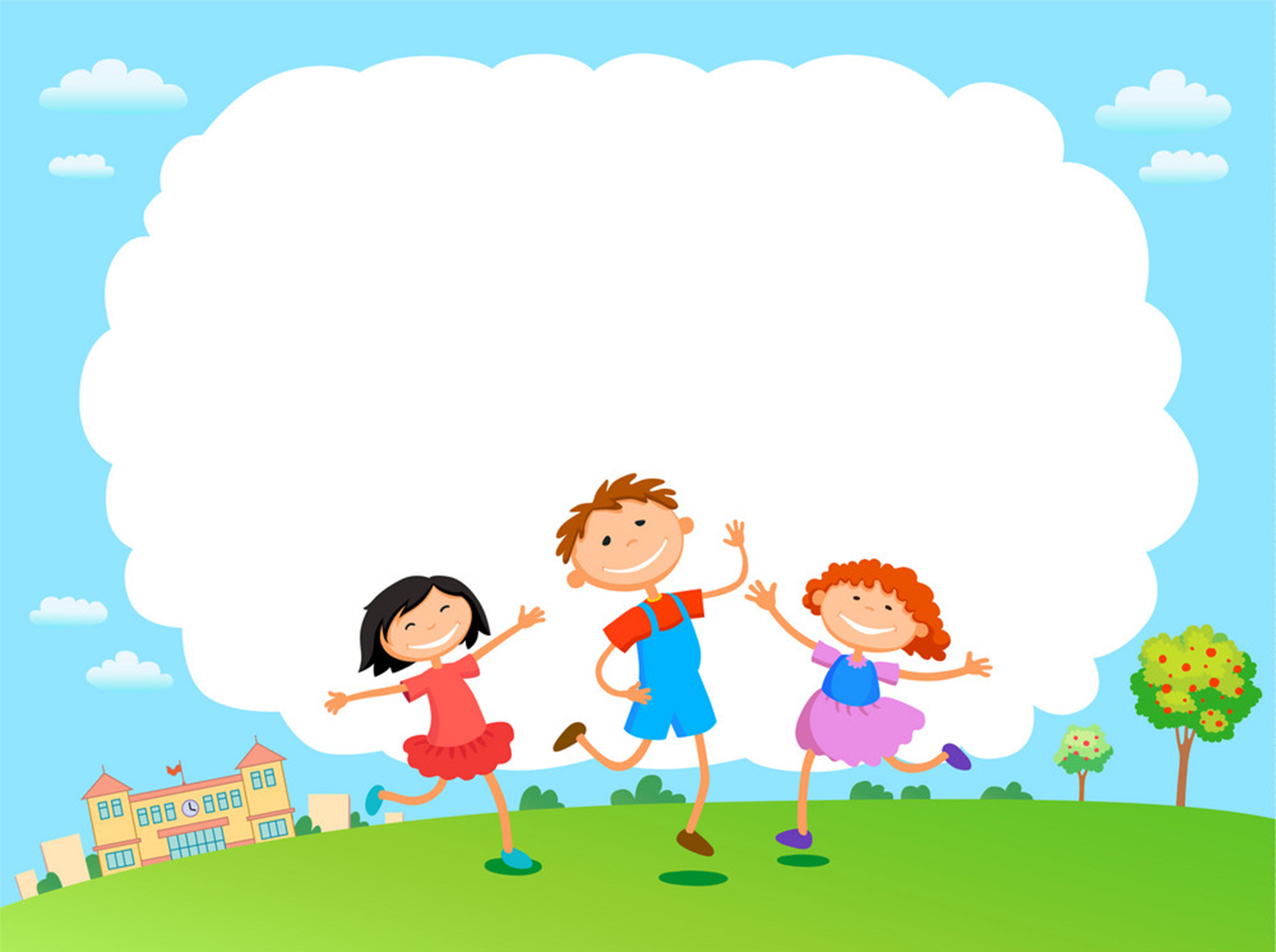 THỰC HÀNH TIẾNG VIỆT
( Từ ngữ địa phương)
HOẠT ĐỘNG KHỞI ĐỘNG
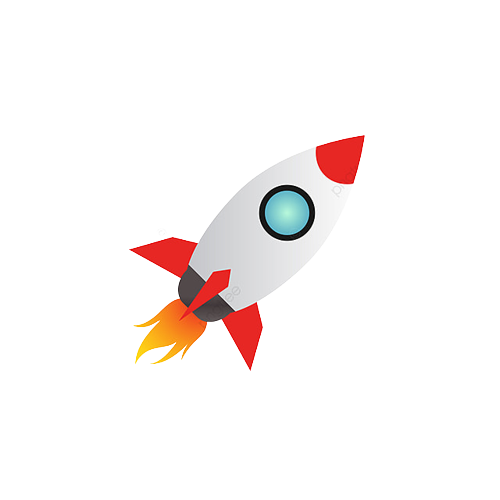 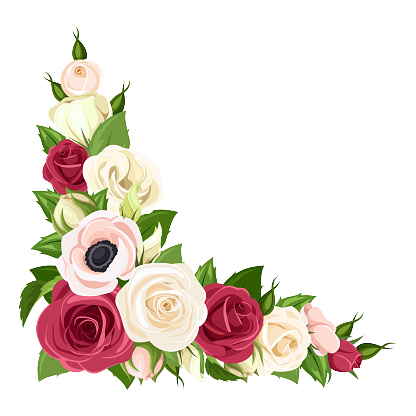 Trò chơi “NHÌN HÌNH ĐOÁN CHỮ”
Luật chơi:
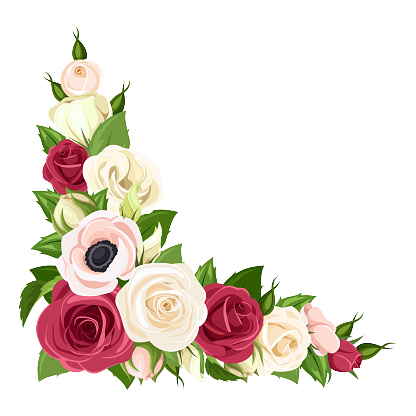 1. Tìm từ ngữ biểu đạt hình ảnh sau.
Trò chơi “NHÌN HÌNH ĐOÁN CHỮ”
2. Từ nào dùng phổ biến trong toàn dân
3. Từ nào chỉ dùng ở một hoặc một số địa phương?
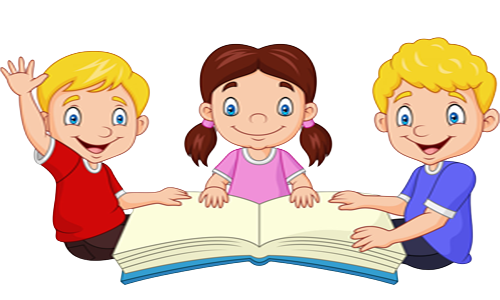 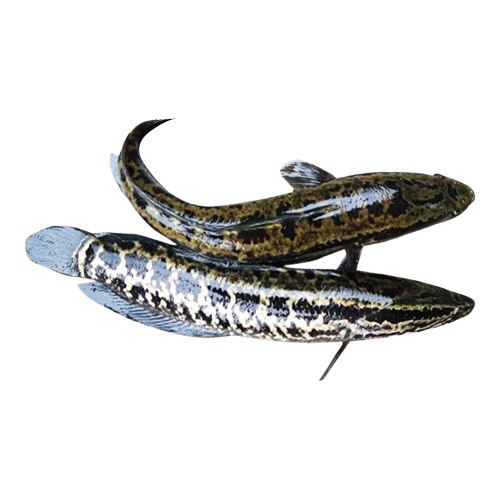 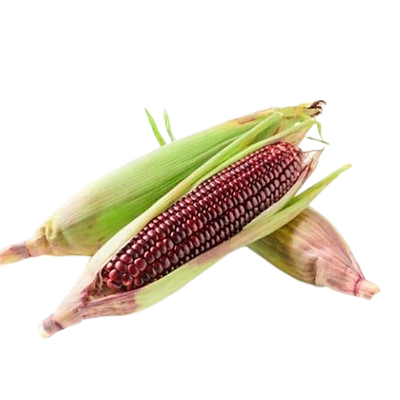 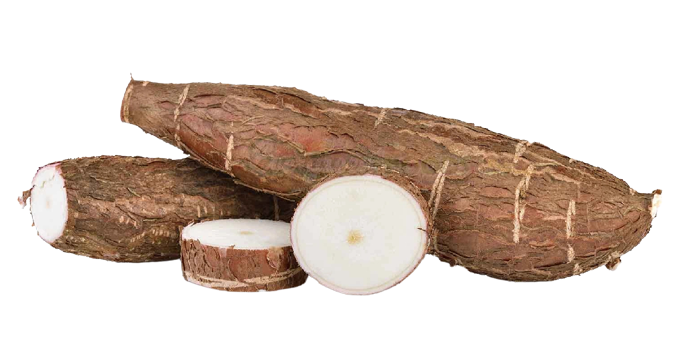 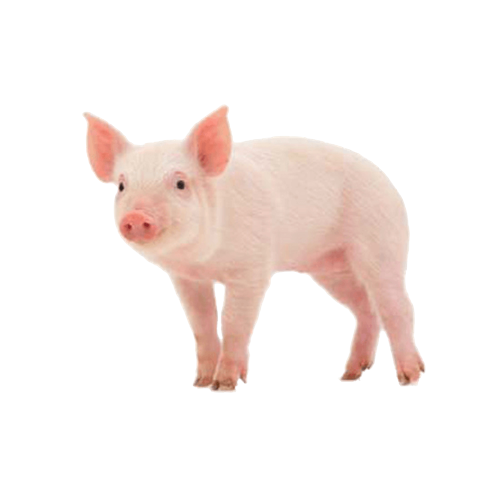 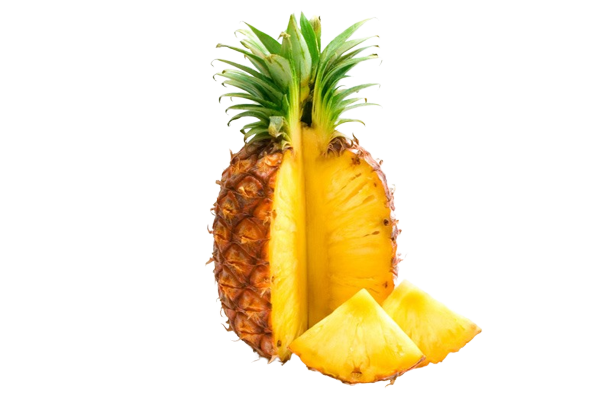 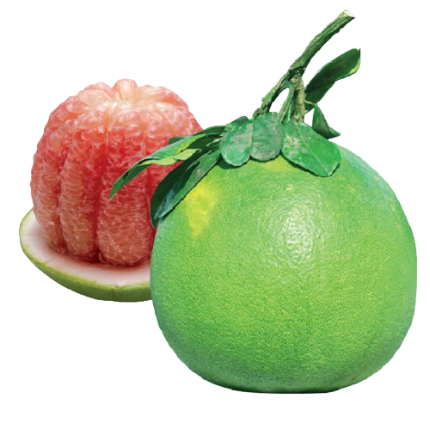 củ sắn
dứa
cá quả
bưởi
ngô
lợn
bòng
cá chuối, cá lóc
bắp, bẹ
thơm
củ khoai mì
heo
HÌNH THÀNH KIẾN THỨC MỚI
Xem hình ảnh video và nghe giai điệu bài hát
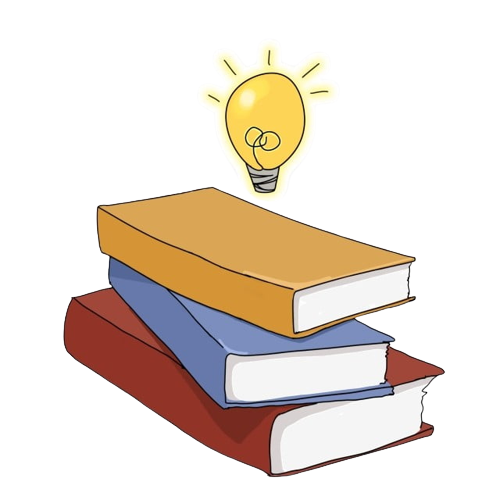 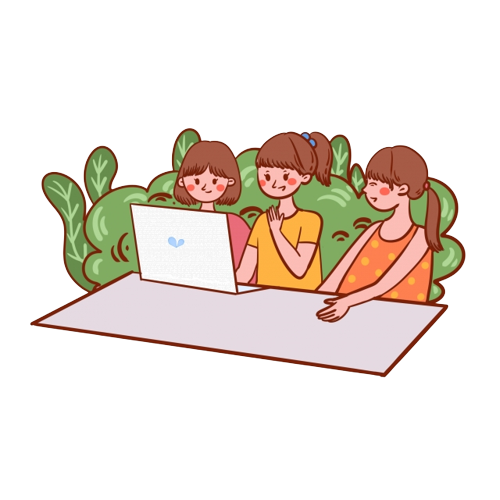 I. Kiến thức Ngữ văn về ngôn ngữ vùng miền
Về mặt ngữ âm
Một từ ngữ có thể phát âm không giống nhau ở các vùng  miền.
Về mặt từ vựng
Các miền khác nhau có những từ mang tính địa phương.
LUYỆN TẬP
Bài tập 1: SGK/26
 Hoàn thành phiếu học tập cá nhân số 1
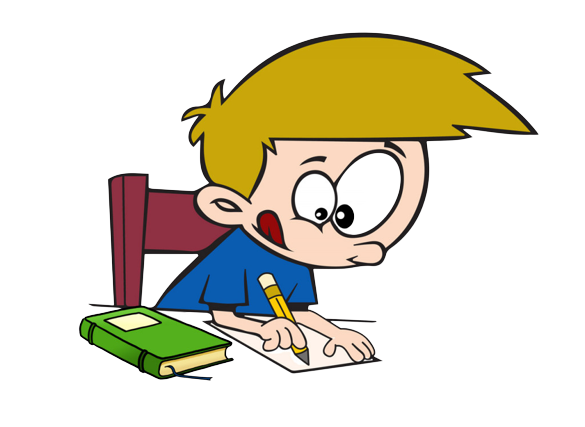 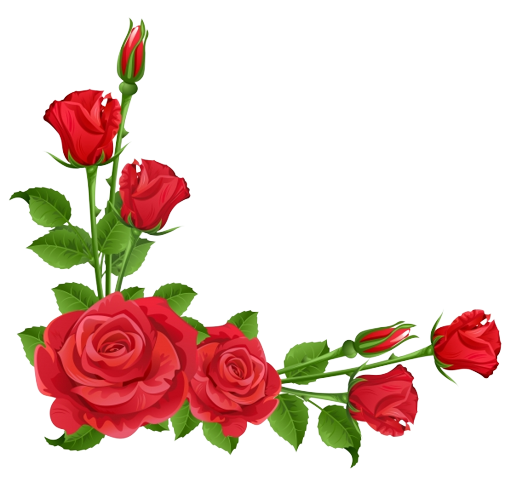 PHIẾU HỌC TẬP 1
Nhiệm vụ: Tìm và giải thích nghĩa của các từ địa phương trong những câu dưới đây (ở đoạn trích "Người đàn ông cô độc giữa rừng" của Đoàn Giỏi). Các từ đó được sử dụng ở vùng miền nào và  chúng có tác dụng gì trong việc phản ánh con người, sự vật?
tía
Thể hiện đặc sắc ngôn ngữ của người Nam Bộ, tạo sắc thái Nam Bộ gần gũi, giản dị.
má
Nam
giùm
Bả
Bài tập 2: SGK/26
Những từ nào trong các câu sau đây là từ địa phương? Chúng được sử dụng ở vùng miền nào? Giải thích nghĩa của các từ địa phương đó và nêu tác dụng của việc sử dụng chúng trong đoạn trích "Dọc đường xứ Nghệ" của Sơn Tùng. 
a.  Ai tưởng tượng ra đầu tiên hình dáng các hòn núi nớ hẳn là mắt tiên, cha nhể?
b. Đền ni thờ một ông quan đời nhà Lý đó, con ạ.
c. Việc đời đã dở dận, mi lại "thông minh" dở dận nốt.
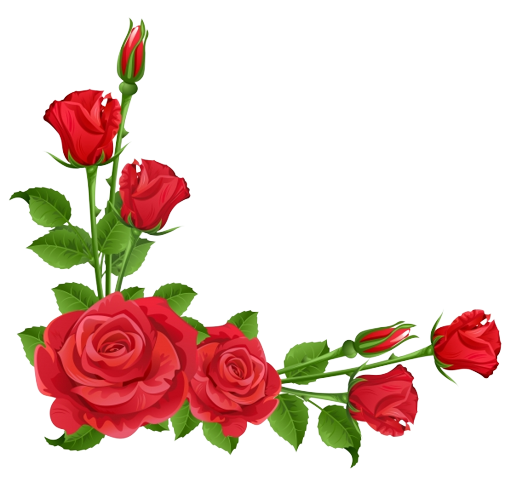 Bài tập 2: sgk/26
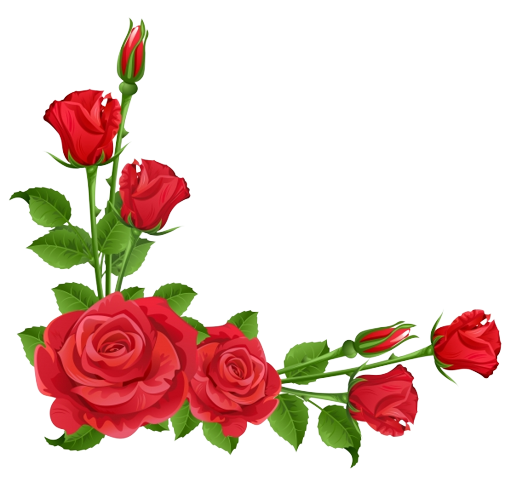 a.  nớ- kia;
     nhể- nhỉ.
b. ni- này;
c. + dở dận: dớ dẩn- vớ vẩn;
    + mi- mày.
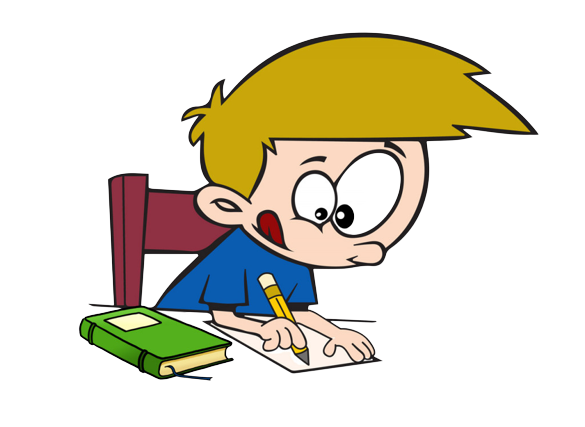 - Từ địa phương miền Trung.
-Tác dụng: Thể hiện cách nói của người dân miền Trung, tạo sắc thái thân mật, gần gũi.
AI NHANH HƠN
Bài tập 3: SGK/26
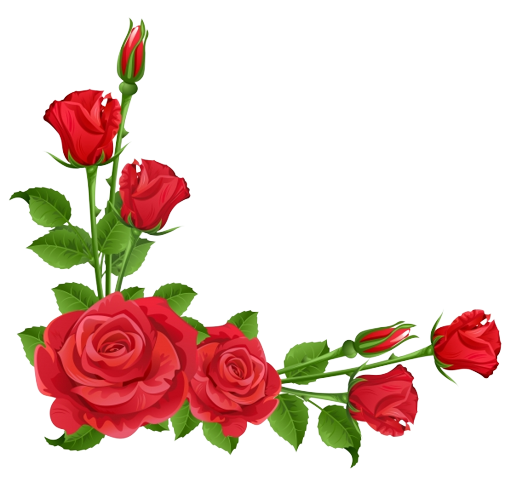 TRÒ 
CHƠI
ĐỘI 1,2
Thực hiện nhiệm vụ phần a.
ĐỘI 3,4
Thực hiện nhiệm vụ phần b.
ĐỘI 5,6
Thực hiện nhiệm vụ phần c.
Bài tập 3: SGK/26
lo lắng, lạnh lùng, long lanh, lành lạnh, lấp lánh
a. Từ có tiếng chứa phụ âm l, n, v
no nê, nao núng, nằng nặc, nõn nà, nuồn nuột, não nùng, nong nóng...
vội vàng, vắng vẻ, vi vu, vun vút, vàng vọt, vèo vèo
b. Từ có tiếng chứa vần với âm cuối là n, t
bàn bạc, bền bỉ,  ngăn cản,  bạn bè, bần bật,
bắt bớ, luật lệ, bắt bẻ, bát ngát
Thanh hỏi: tỉ mỉ, đo đỏ, nghỉ ngơi, lanh lảnh, khúc khuỷu, luẩn quẩn,, lẩm cẩm.
c. Từ có tiếng chứa các thanh hỏi, thanh ngã
Thanh ngã: nghĩ ngợi, mĩ mãn, ngẫm nghĩ, lẫm chẫm
LUYỆN TẬP
Bài tập 4: SGK/26
Viết một đoạn văn khoảng 5-7 dòng, trình bày ý kiến của em về tác dụng của việc sử dụng các từ ngữ địa phương trong một văn bản mà em đã học ở lớp hoặc ở nhà.
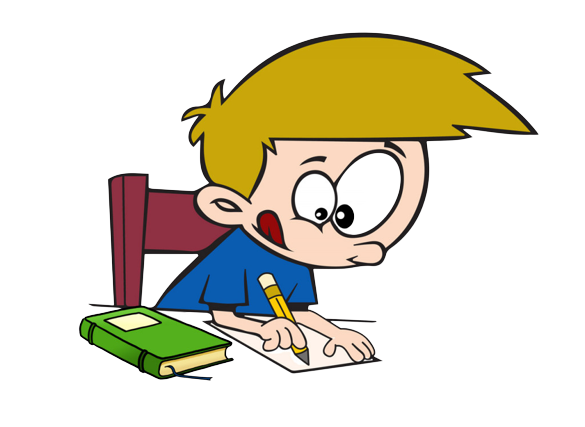 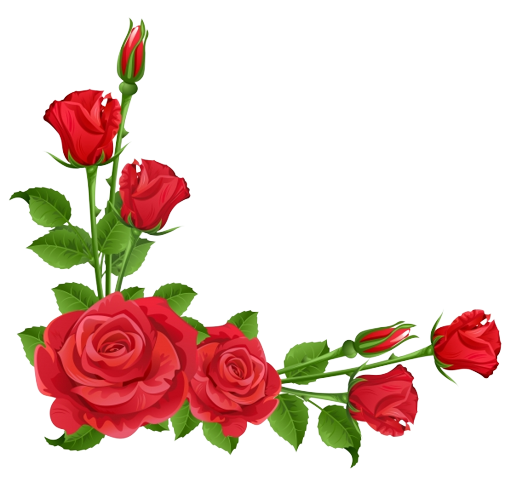 BẢNG KIỂM
VẬN DỤNG
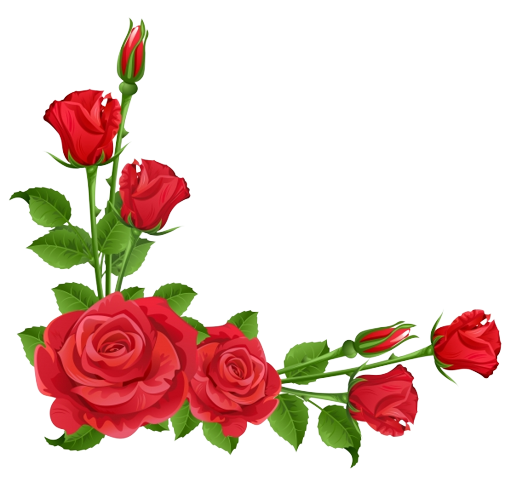 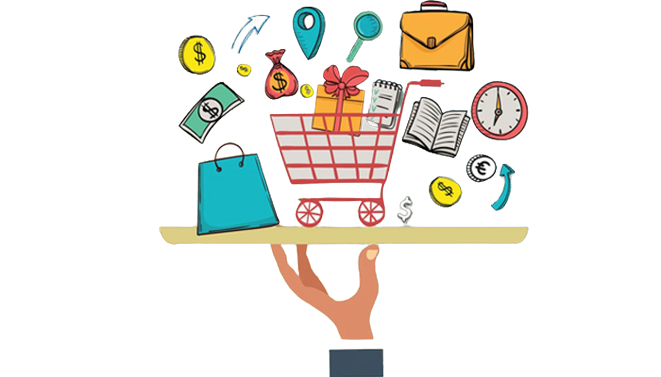 Bài tập về nhà: 
Thực hiện ở nhà bài tập dự án: Thiết kế trò chơi “Thử tài của bạn ” để báo cáo vào đầu buổi  học sau:
+ Sưu tầm lời hát, lời thơ, câu văn có từ địa phương.
+ Tìm từ địa phương và tìm ý nghĩa, chỉ rõ đó là ngôn ngữ miền nào?.